Фотолабораторный процесс в рентгенологии
Повышение квалификации рентгенлаборантов
Фотопроцесс в рентгеновском кабинете
Совокупность манипуляций по обработке экспонированной рентгенографической пленки в специальных растворах при особых условиях с целью получения на ней видимого теневого изображения составных частей иссле­дуемых органов называется фотопроцессом в рентгеновском кабинете
Факторы, определяющие информативность рентгеновского изображения
Информативность рентгеновского изображения оценивается объемом полезной диагностической информации, которую врач получает при изучении снимка
Оптическая плотность
Контрастность 
Резкость
Определение факторов
Под оптической плотностью почернения понимается плотность почернения рентгеновской пленки. 
Под контрастностью понимается разность плотностей почернения двух соседних участков или деталей рентгеновского снимка. 
Под резкостью понимается четкость контуров рентгеновского изображения в целом или отдельных деталей его.
Оптическая плотность снимка. Оценка прозрачности рентгеновского снимка
Степень почернения светочувствительного слоя любого негативного фотографического материала характеризуется его прозрачностью, т. е. способностью проявленного слоя пропускать определенную часть падающего на него света. 
Прозрачность всех светочувствительных слоев фотографических материалов на прозрачной основе всегда меньше единицы и составляет от нее большую или меньшую часть. Чтобы не иметь дела с дробными малыми величинами при измерении прозрачности, принято пользоваться производной величиной— непрозрачностью, т. е. величиной, обратной прозрачности. 
Практически степень почернения различных участков снимка принято оценивать не степенью его непрозрачности, а величиной оптической плотности почернения, которая представляет собой десятичный логарифм непрозрачности. Единицей оптической плотности почернения служит плотность такого участка эмульсионного слоя, который пропускает 1/10 падающего на него света.
Контрастность рентгеновского снимка
Контраст изображения, диапазон яркостей изображения — отношение яркостей самой светлой и самой тёмной частей изображения.
С увеличением напряжения на рентгеновской трубке увеличивается проникающая способность рентгеновского излучения (его жесткость) С увеличением жесткости излучения увеличивается количество рассеянного излучения, которое является причиной появления на рентгеновских снимках диффузной вуали. Вуаль, в свою очередь, уменьшает разность оптических плотностей почернения, что, естественно, приводит к понижению контрастности изображения.
Виды контрстности
Контраст объекта — способность объекта исследования поглощать рентгеновское излучение. На контраст объекта влияют следующие факторы: различная плотность и толщина тканей, использование контрастного вещества.
Контраст пленки (эмульсии) — определяется углом наклона линейного участка характеристической кривой пленки и говорит о том, насколько эмульсия усиливает контраст объекта.
Рентгенографический контраст — разность оптической плотности прилежащих участков рентгенограммы. На рентгенографический контраст помимо контраста объекта влияет жесткость рентгеновского пучка (кВ).
Увеличение кВ повышает проникающую способность рентгеновского пучка, то есть разность плотностей тканей объекта для рентгеновского кванта становятся менее существенными, при этом рентгенографический контраст понижается. Получается изображение с длинной шкалой контраста.
Уменьшение кВ усиливает рентгенографический контраст.
Субъективный контраст — контраст рентгенограммы так, как его воспринимает наблюдатель.
Рассеянное рентгеновское излучение.
Количество рассеянных рентгеновых лучей уменьшается с уменьшением поля облучения, что достигается ограничением в поперечнике рабочего пучка рентгеновых лучей. 
Количество рассеянного излучения уменьшается с увеличением расстояния между рентгеновской трубкой и пленкой
Медицинские рентгеновские пленки
1. Рентгеновские пленки общего назначения.2. Стоматологические (дентальные) рентгеновские пленки.3. Специальные рентгеновские пленки.
Рентгеновские пленки общего назначения на российском рынке сегодня представлены следующими марками: Fuji, KODAK, Retina и AGFA.
Стоматологические пленки делятся на внутриротовые и внеротовые. Внеротовые синечувствительные и зеленочувствительные, ситуация та же, что и с пленками для общей рентгенологии. Внутриротовые отличаются по чувствительности: пленка средней чувствительности KODAK D-Speed 100 и KODAK DF-58 и высокой чувствительности KODAK Insaight IP 21
Строение рентгеновской пленки
Защитное покрытие — тонкий слой прозрачного вещества, защищающего эмульсию от царапин.
Эмульсия — смесь желатины и галогенидов серебра (в основном бромида и йодида). Толщина эмульсии около 5 микрон.
Клеящий слой — тонкий (в несколько молекул) слой специального вещества адгезивного и к полиэстеру, и к эмульсии.
Основание пленки (подложка) — это чаще всего тетрафталат полиэтилена (полиэстер). Это инертное, не горючее, оптически прозрачное вещество, стабильное в агрессивных средах, гибкое, но сохраняющее форму. Полиэстер сам по себе бесцветен, но в него добавляют голубой краситель, чтобы изображение на снимке лучше воспринималось глазом при рассматривании снимка на негатоскопе с цветовой температурой ламп 6500 К. Толщина основы 180-250 микрон.
Светочувствительность фотоматериалов
Светочувствительность фотоматериала — характеристика фотографического материала, отражающая его способность изменять свою оптическую плотность под воздействием света и последующего проявления
Спектральная чувствительность — светочувствительность, измеренная при экспонировании монохроматическим светом определённой длины волны.
Спектральная чувствительность рентгеновской пленки
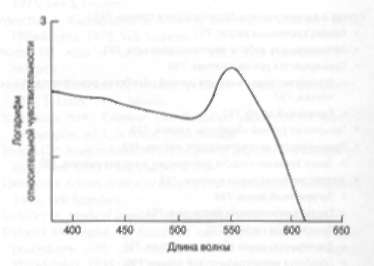 Галогениды серебра (чаше всего бромид с примесью йодида), внедренные в желатин эмульсии пленки, реагируют на свет определенного диапазона длин волн. 
В качестве стартовой длины волны для спектрограммы рентгеновской пленки обычно выбирают 350 нм (1 нм — 10-9 м), которая соответствует ультрафиолетовой области спектра. Важной точкой является — пик чувствительности и граница области чувствительности (рис. А-2).
Сам по себе бромид серебра имеет границу области чувствительности — 480 нм (синяя область спектра). Добавки йодида серебра смещают границу к 530 нм (ближе к зеленому), но в целом бромид серебра чувствителен к синему цвету
УСИЛИВАЮЩИЕ ЭКРАНЫ
Определение понятий
Люминесценция способность вещества преобразовывать рентгеновское излучение (с короткой волной) в видимый свет (с длинной волной)
Фосфоресценция или послесвечение — это продолжительное (более 10 -8 сек) свечение материала после выключения экспозиции.
Сцинтилляторы (люминофоры) для усиливающих экранов
Вольфрамат кальция базовый люминофор для усиливающих экранов. Он идеально подходит для пленок, чувствительных в синей области спектра.
Оксисульфиды редкоземельных элементов использовались только для экранов высокой чувствительности, которые было рекомендовано применять в педиатрии. Переход на пленку, чувствительную в зеленой области спектра, расширил область их применения. Спектр свечения экрана из оксисульфида гадолиния подходит  спектральной чувствительности «зеленой» пленки.
Универсальная кассета
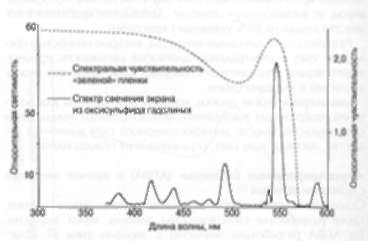 1. Распространенной ошибкой является использование «синей» пленки с «зелеными» экранами и наоборот. При этом можно получить хорошую рентгенограмму, увеличив экспозицию в 5 раз от нормы, что недопустимо.

2. Если один экран в кассете «зеленый», а другой — «синий», то получается универсальная кассета.
Медицинские усиливающие экраны
Тип РЕНЕКС ЭУ-В1 - экраны усиливающие медицинские вольфраматные повышенной разрешающей способности (международный класс "50"), позволяют получать изображение идентичное безэкранной съемке, рекомендуются для рентгенографии периферических отделов скелета и челюстно-лицевого отдела. Предназначены для работы с синечувствительной рентгеновской пленкой. 
Тип РЕНЕКС ЭУ-В2 - экраны усиливающие медицинские со средним усилением (международный класс "200"), сочетающие хорошее разрешение и достаточное усиление, не рекомендуется применять для рентгенографии поясничного отдела позвоночника и желудочно-кишечного тракта из-за повышенных лучевых нагрузок. Предназначены для работы с синечувствительной рентгеновской пленкой. 
Тип РЕНЕКС ЭУ-И3 - экраны усиливающие медицинские иттриевые повышенного усиления (международный класс "200"), рекомендуется для детской рентгенографии, а также в тех случаях, когда необходимо получить высококонтрастные снимки. Не рекомендуется применять экраны при напряжениях на трубке свыше 80 кВ. Предназначены для работы с синечувствительной рентгеновской пленкой. 
Тип РЕНЕКС ЭУ-И4 - экраны усиливающие медицинские иттриевые с высоким усилением (международный класс "400"). Рекомендуются для оснащения палатных и передвижных рентгеновских аппаратов. Позволяют получать удовлетворительные снимки практически всех объектов, за исключением периферических отделов скелета и легких. Не рекомендуется применять экраны при напряжениях на трубке свыше 80 кВ. Предназначены для работы с синечувствительной рентгеновской пленкой. 
Тип РЕНЕКС ЭУ-Г3 - экраны усиливающие медицинские гадолиниевые повышенного усиления (международный класс "300"), позволяют получать изображение высочайшего качества при всех исследованиях, кроме маммографии. Разрешающая способность экранов - свыше 12 пар линий/мм. Предназначены для работы с зеленочувствительной рентгеновской пленкой. 
Тип РЕНЕКС ЭУ-Г4 - экраны усиливающие медицинские гадолиниевые высокого усиления (международный класс "400"), позволяют получать изображения высокого качества при всех исследованиях, кроме периферических отделов скелета, челюстно-лицевого отдела и маммографии. Разрешающая способность экранов - не менее 5 пар линий/мм. Предназначены для работы с зеленочувствительной рентгеновской пленкой.
Рекомендуемые области применения усиливающих экранов
А теперь углубимся в химию
Этапы обработки пленки
Проявление
Промывка
Фиксирование
Промывка 
Сушка
Маркировка
Проявляющие растворы
В состав проявляющих растворов входят: растворитель (вода), проявляющее вещество, сохраняющее вещество, ускоряющее вещество, противовуалирующее вещество. 
Роль проявляющего вещества в проявляющем растворе — реагировать с бромистым серебром эмульсионного слоя фотографического материала, т. е. превращать его в металлическое серебро. В результате химической реакции проявляющее вещество окисляется с выделением продуктов окисления в раствор. 
Наибольшее распространение получили метол, гидрохинон и фенидон. Широкое распространение получили растворы не с одним, а с двумя проявляющими веществами, например с метолом и гидрохиноном. Оптимальное количество проявляющих веществ для рентгеновских целей на 1 л проявляющегося раствора: метол — 2—3 г, гидрохинон — 8—10 г, фенидон— доли грамма
Формула проявки
Проявление фотографическое расходуются проявляющее вещество, сульфит натрия и щёлочь проявителя. Одновременно в проявителе накапливаются ионы брома, тормозящие процесс.
Фиксирование рентгеновского изображения.
В процессе проявления галоидное серебро эмульсионного слоя восстанавливается в металлическое серебро не полностью. Оставшееся (до 75%) галоидное серебро чувствительно к свету и со временем темнеет. Для тoгo, чтобы изображение сделать светостойким, его подвергают фиксированию. 
Сущность процесса фиксирования (или закрепления) заключается в том, что фиксирующее вещество, реагируя с оставшимся непроявленным галоидным серебром, образует растворимые в воде комплексные соли серебра. Сам процесс растворения не восстановленного во время проявления бромистого серебра называется фиксированием. 
Тиосульфат натрия (натрий серноватистокислый, гипосульфит). Чаще всего применяется кристаллический, реже — безводный.
Формула проявления
Так как процесс фиксирования ускоряется в кислой среде, то в фиксаж добавляют метабисульфит калия (метабисульфит натрия) или небольшое количество кислоты, обычно уксусную кислоту с сульфитом натрия (для стабилизации раствора и повышения его буферной ёмкости).

Процесс фиксирования как таковой сочетают с дублением фотоэмульсионного слоя, что улучшает его сохранность и снижает риск появления царапин при хранении и печати негатива. Для этого применяют дубящий фиксаж, содержащий обычно алюмокалиевые квасцы.
Виды вуали на рентгеновской пленке
При слишком коротком времени фиксирования или при фиксировании в слишком теплом растворе появляется дихроическая или желтая вуаль. Она появляется и в тех случаях, когда при фиксировании слипаются или прикасаютя к стенке бачка пленки плeнки, или в результате неполноценной обработки пленки в стоп-растворе после проявления или истощения этого раствора. Она имеет желтовато-зеленый или красновато-зеленый цвет при рассматривании снимка в отраженном свете, и розовый — в проходящем свете. 
Вуаль может появиться и при загрязнении проявителя раствором фиксажа или когда фиксаж недостаточно кислый или истощен
Молочный налет на рентгеновских снимках может быть при недостаточно продолжительном фиксировании либо при фиксировании в истощенном и малоконцентрированном растворе тиосульфата натрия. 
Если неправильно составлен фиксирующий раствор или раствор перекислен, или загрязнен щелочью проявителя и сильно истощен, или долгое время оставался открытым при повышенной температуре, то на рентгеновских снимках появляется желтовато-белый или белесовато-серый (подобный кальциевому осадку) налет
Промывка рентгеновского снимка. Методика промывки снимков
К промывке рентгеновских снимков предъявляются два основных требования — быстрота и полнота. Сущность процесса промывки заключается в том, что тиосульфат натрия и другие вещества переходят из эмульсионного слоя в промывную воду.
При отсутствии в фотолаборатории водопровода промывку рентгеновских снимков можно производить в воде, сменяемой 6 раз через каждые 5 мин. В случае надобности процесс промывки может быть ускорен следующим способом. После 5-минутной промывки рентгеновского снимка в новую порцию воды прибавляется 20%-ный раствор марганцовокислого калия по 8—10 мл на каждый литр воды. Раствор становится сразу же светлым. После этого необходимо опять добавлять такое же количество раствора марганцовокислого калия и добавлять до тех пор, пока раствор не перестанет обесцвечиваться. Тогда процесс промывки можно считать законченным. 
При неполноценной промывке изображение на рентгеновском снимке с течением времени «выцветает», т. е. покрывается пятнами, изменяет цвет, тускнеет. В некоторых случаях остатки тиосульфата натрия выкристаллизовываются и портят снимок, обесцвечивают изображение. 
При очень длительной промывке в холодной воде на рентгеновском снимке появляется ретикуляция. Тоже самое будет при прикосновении теплых рук к разбухшему эмульсионному слою. При ретикуляции эмульсионный слой имеет вид мозаики с мелкими трещинами. 
При затянувшейся промывке в теплой воде эмульсия сильно набухает, и при неблагоприятных условиях сушки она может быть поражена и разрушена бактериями, в результате чего рентгеновский снимок будет испорчен. По окончании промывки рентгеновский снимок подвергается сушке.
Сушка рентгеновских снимков. Методика высушивания снимков
Сущность процесса сушки заключается в испарении в воздух воды с поверхности рентгеновского снимка и переходе воды из внутренних частей эмульсионного слоя к поверхности, с последующим испарением новых порций воды, достигшей поверхности рентгеновского снимка. 
Сушку рентгеновских снимков следует производить в теплом сухом помещении, свободном от пыли. Ни в коем случае нельзя сушить снимки в непроветриваемом теплом помещении с высокой влажностью воздуха. В противном случае размягченная желатина может быть повреждена, т. е. поражена бактериями, и на рентгеновских снимках появятся неустранимые дефекты в виде маленьких светлых пятнышек с нечетко очерченными краями. 
Производить сушку в неотапливаемом помещении также нельзя, так как сырой эмульсионный слой замерзнет и на рентгеновских снимках появится ретикуляция. 
Во время сушки рентгеновские снимки нельзя переносить в более холодное или более теплое помещение. 
Также нельзя производить сушку на сквозняке или вблизи нагревательных приборов. Следует помнить, что неравномерное высыхание эмульсионного слоя ведет к образованию на рентгеновских снимках подтеков и к появлению ретикуляции, которые удалить невозможно. 
Частично высохшие снимки вновь промывать в воде нельзя, так как при этом образуется неравномерное натяжение эмульсионного слоя, что почти всегда является причиной появления на снимках полос. 
На совершенно сухие снимки вторичная промывка вредного действия не оказывает. Сушить рентгеновские снимки около печки, на солнце или в помещении с температурой воздуха выше 25° С нельзя, так как может расплавиться эмульсионный слой.
Оформление рентгеновских снимков.
При установке рентгеновского снимка на негатоскоп необходимо соблюдать следующее правило: рентгеновский снимок любой части тела располагается против хода рабочего пучка рентгеновых лучей, иными словами, рассматривается так, как будто больной стоит за экраном для просвечивания, а врач-рентгенолог или рентгенолаборант непосредственно видит на экране изображение данной части тела больного. 
Рентгенограмму следует устанавливать на негатоскопе так, чтобы проксимальный отдел объекта находился сверху. Исключение делается только для рентгенограмм стопы, кисти, запястья и лучезапястного сустава. Рентгенограммы этих отделов конечностей располагаются таким образом, чтобы фаланги пальцев находились сверху.
Трафареты РТЦ-2 маркировочные для рентгенограмм
Kodak Medical Х-гау processor 102
Машинная проявка (Kodak)
Трехкомпонентный высококачественный проявитель KODAK X-OMAT
предназначен для обработки медицинских радиографических пленок в автоматических проявочных машинах в стандартном (90сек), ускоренном (45сек) и удлиненном (135сек) режимах проявки.

УПАКОВКА : проявитель выпускается в упаковке для приготовления 40л раствора (2 х 20л) , которая содержит :- канистру с концентратом раствора А(2шт)- флакон с раствором В (2шт)- флакон с раствором С (2шт)
ПРИГОТОВЛЕНИЕ 20 литров раствора :1) Залить в резервуар 14 литров воды при температуре 5-20^C2) Добавить содержимое канистр А , В , С3) Добавить воды до объема 20 литров и размешивать в течение 2 минут.
Двухкомпонентный фиксаж KODAK RP X-OMAT
УПАКОВКА : фиксаж выпускается в упаковке для приготовления 40л раствора (2 х 20л) , которая содержит :- канистру с концентратом раствора А (2шт)- флакон с раствором В (2шт)
ПРИГОТОВЛЕНИЕ 20 литров раствора :1) Залить в резервуар 14 литров воды при температуре 5-20^C2) Добавить содержимое канистры А и флакона В3) Добавить воды до объема 20 литров и размешивать в течение 2 минут